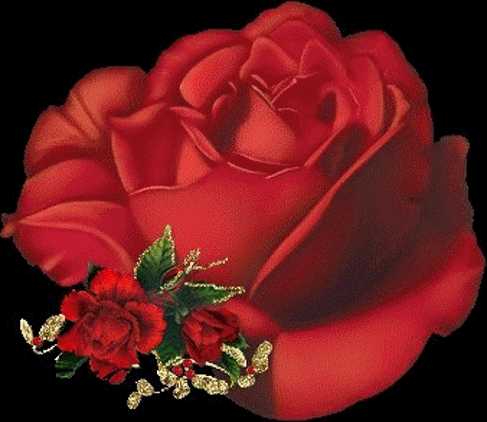 স্বাগতম
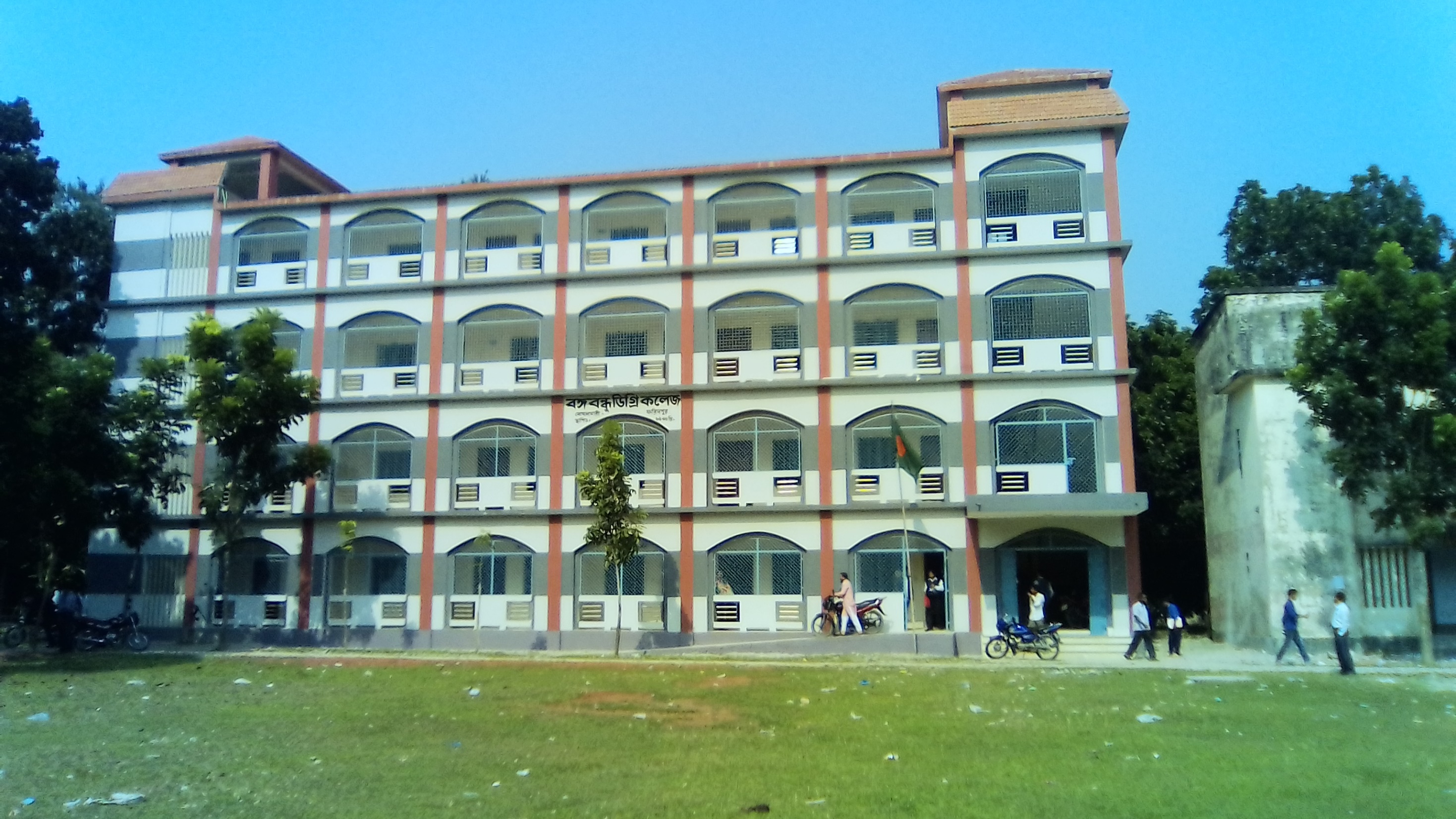 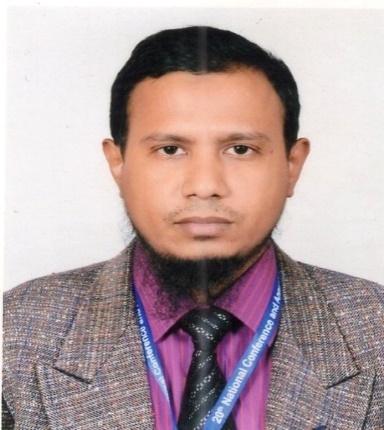 সহকারী অধ্যাপক
জীব
বঙ্গবন্ধু কলেজ , বোয়ালমারী , ফরিদপুর
আ.স.ম. তৌহিদুর রহমান
বঙ্গবন্ধু কলেজ
গ্রন্থনা, সম্পাদনা ও  উপস্থাপনায়
পাঠ পরিচিতি
বিষয়-উদ্ভিদবিজ্ঞান  (১মপত্র )
শ্রেনী - একাদশ
অধ্যায় - ষষ্ঠ
বিষয়বস্তু - ব্রায়োফাইটা
সময় - ৪০ মিনিট
শিক্ষার্থী সংখ্যা -
উপস্থিতি -
আজকের পাঠ
রিকসিয়া Riccia
শিখন ফল
১। রিকসিয়া কী বলতে পারবে?
২। রিকসিয়ার বৈশিষ্ট্য লিখতে পারবে।
৩। থ্যালাসের অভ্যন্তরীন গঠন ব্যাখ্যা করতে পারবে।
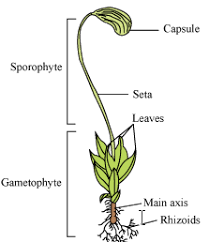 মস
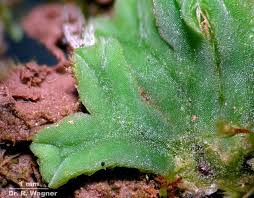 Riccia -র থ্যালাস
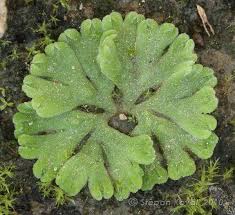 রোজেট
Riccia –কী ?
Riccia প্রধান  উদ্ভিদদেহটি গ্যমিটোফাইটিক (n) । দেহ থ্যালাস আকৃতির এবং দেহ মূল, কান্ড ও পাতায় বিভেদিত নয়। সালো্কসংশ্লেষণকারী অঞ্চল ও সঞ্চয়ী অঞ্চল নিয়ে থ্যালাসের অভ্যন্তরীণ অংশ গঠিত।
চিত্রটি ভালো ভাবে পর্যবেক্ষন কর ........................
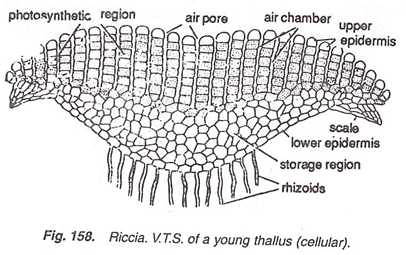 থ্যালাসের অভ্যন্তরীণ গঠন
দলগত কাজ
Riccia- র  বাহ্যিক  ও অভ্যন্তরীণ  গঠনের দুটি  করে  বৈশিষ্ট্য  লিখ।
মূল্যায়ন
Riccia কে Liverwort বলা হয় কেন?
 অগ্রস্থ খাঁজের কাজ কী ?
রাইজয়েডের গুরুত্ব কী ?
সার সংক্ষেপ
বাড়ির কাজ
Riccia- র থ্যালাসের প্রস্থচ্ছেদের চিহ্নিত চিত্র অঙ্কন করে আনবে।
রেফারেন্স বই
১। ড. মোঃ আবুল হাসান
২। প্রফেসর ড. মোঃ আজিবুর রহমান
৩। মাজেদা বেগম  

৪। ইন্টারনেট
আগামি ক্লাসের পাঠ

			টেরিডোফাইটা
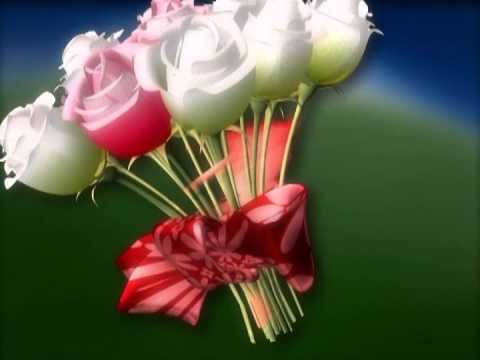 ধন্যবাদ